BR15:  I’m a Great Coordinator!  How Can I Share My Ideas?

Martha Wilkie					Melissa Demetro
Program Manager			Program Coordinator
GME Office						GME Office
Disclosure

No conflicts of interest to report
Session Outline
Introduction
Coordinator Training and Mentoring
Tracking (numbers, vacation time, resident stipend, scholarly activity, demographics)
Resident wellness

We want to hear your ideas during this session!
About Us
Martha Wilkie
		▫ GME Office Program Manager
		▫ Previous coordinator for Radiology

Melissa Demetro
		▫ GME Office Program Coordinator
		▫ Previous program assistant for
              GI and IM
Also in our GME Office…
Dr. Kiki Nissen, MD, FACP
Associate Dean for GME
Dr. Steven Angus, MD
DIO
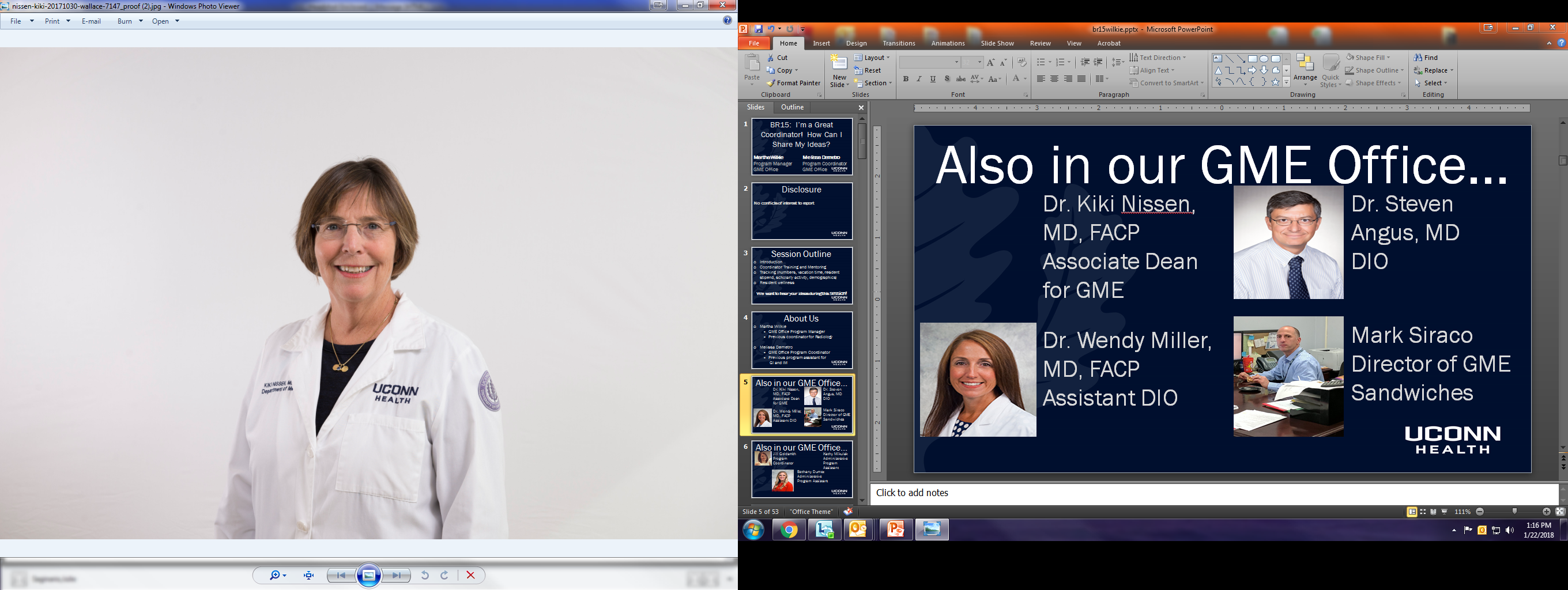 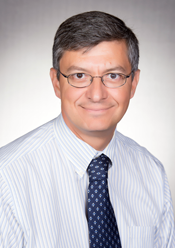 Mark Siraco
Director of GME Finance
Dr. Wendy Miller, MD, FACP
Assistant DIO
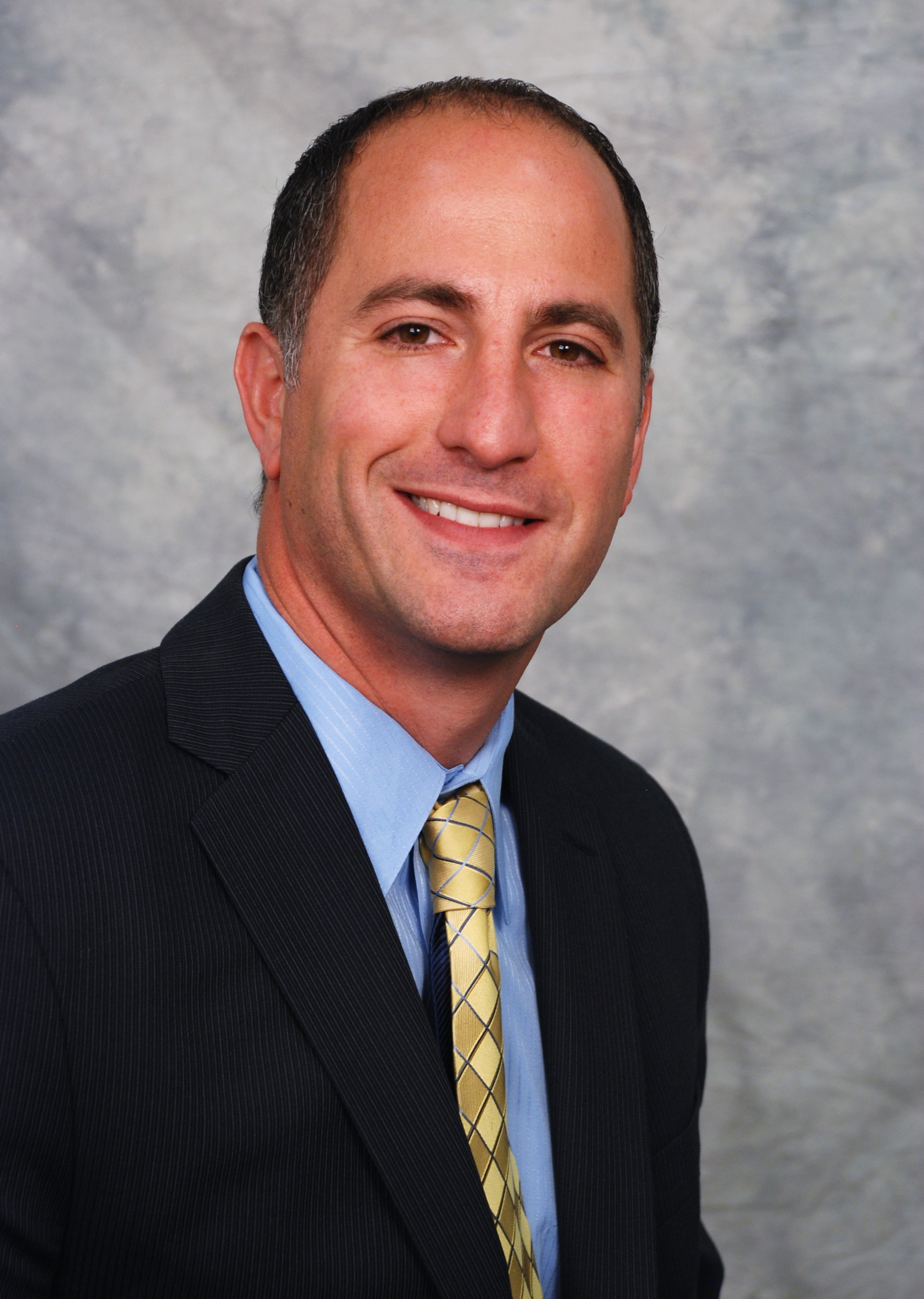 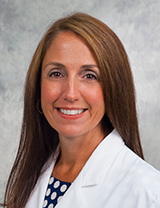 Also in our GME Office…
Kathy Mikulak
Administrative Program Assistant
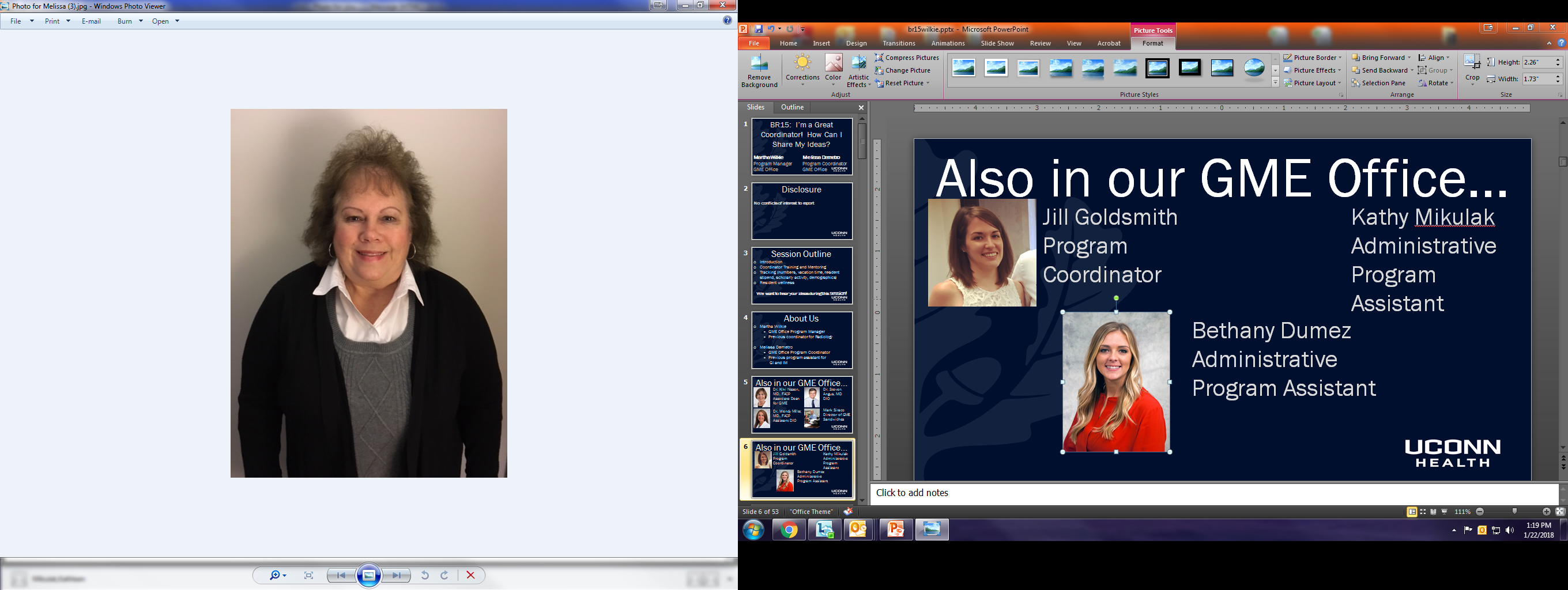 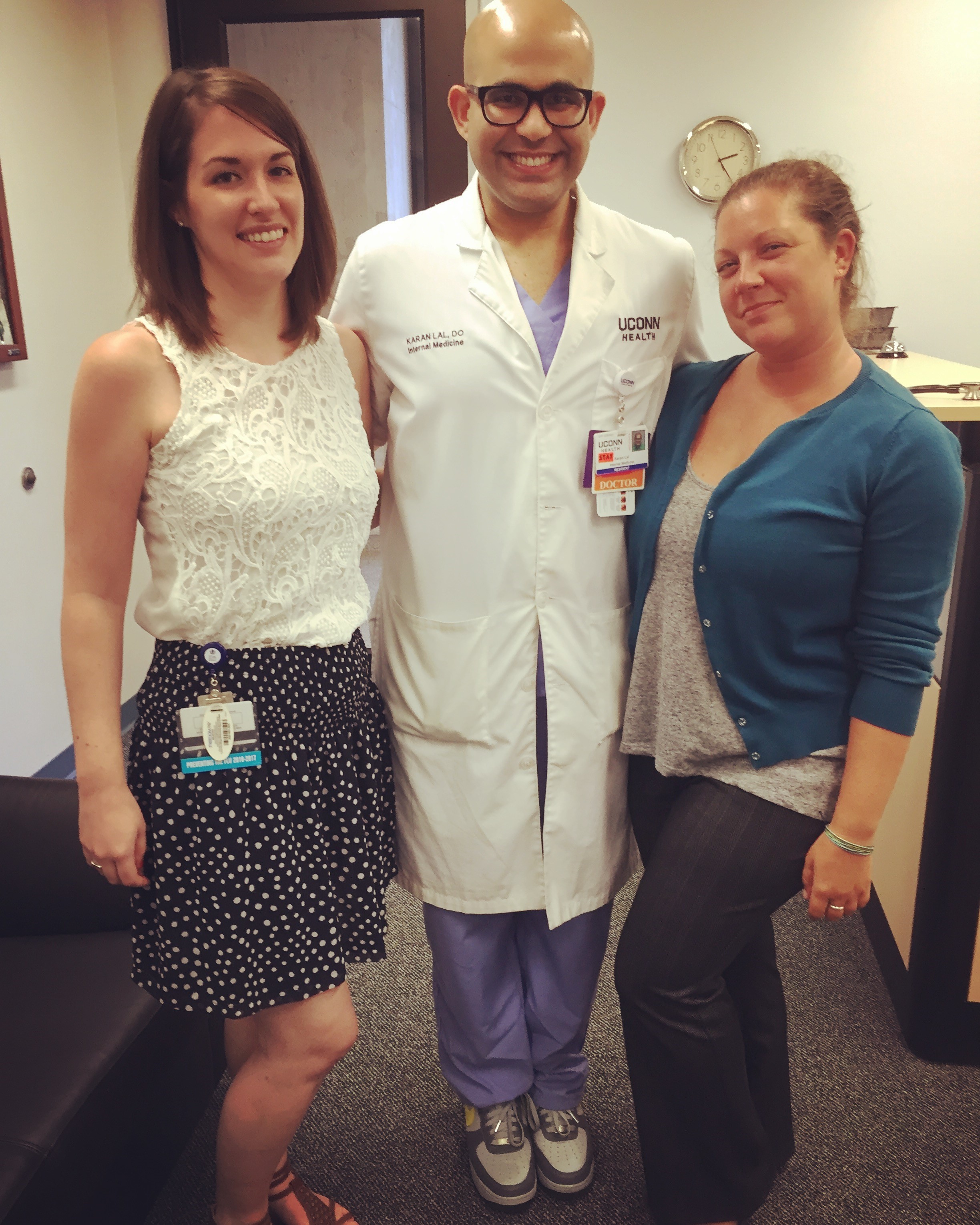 Jill Goldsmith
Program Coordinator
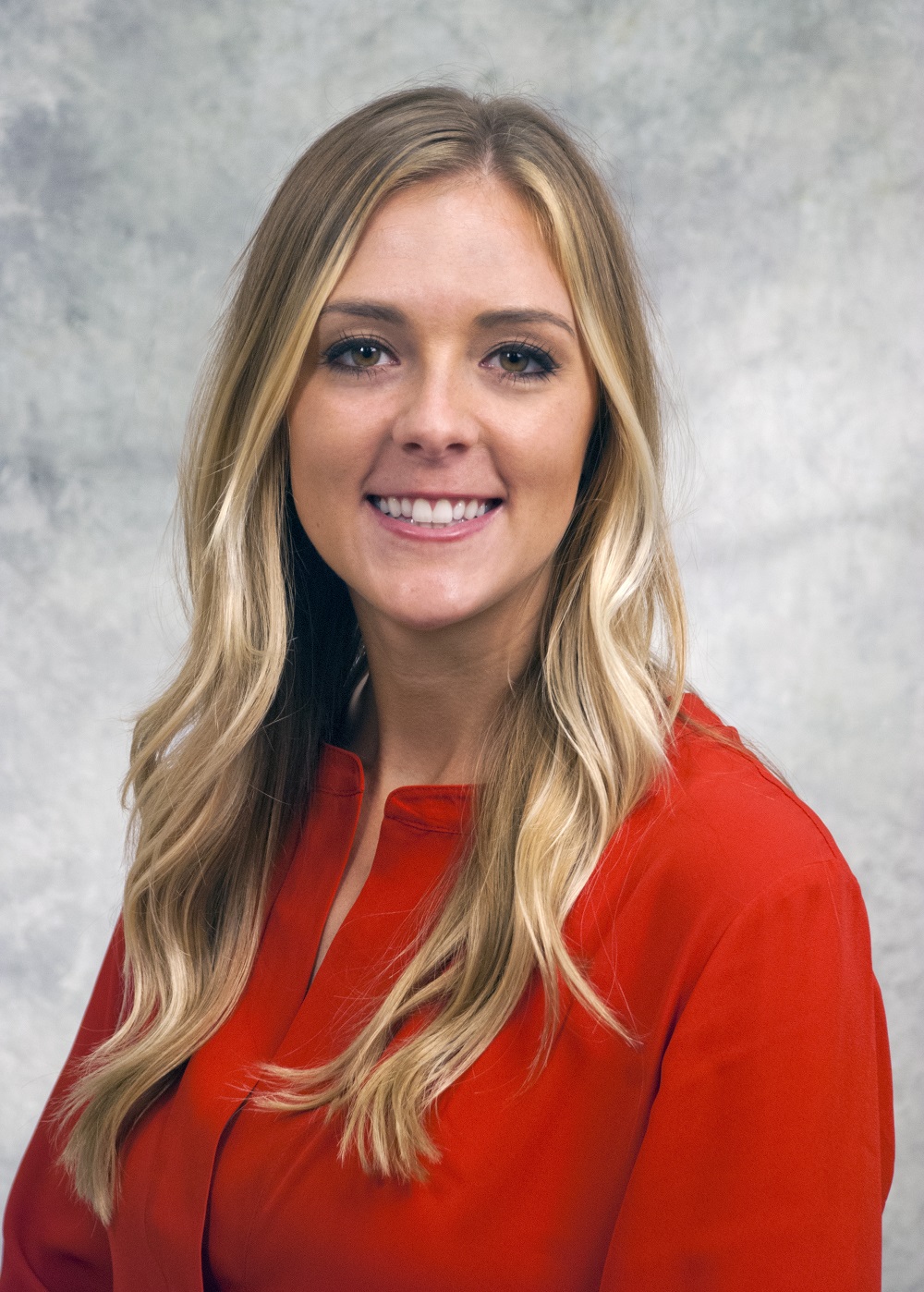 Bethany Dumez
Administrative Program Assistant
Our Programs

20 Residency Programs
40 Fellowship programs
665 residents and fellows
Rotating at upwards of 25 sites, but 5 main hospitals
Coordinator Training & Mentoring
New coordinators meet with the GME office staff when they start
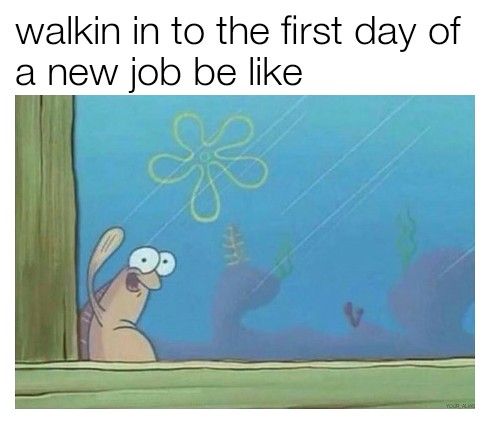 Coordinator Training & Mentoring
Martha discusses what GME is, what the ACGME is, common program requirements vs. program requirements, FMLA
Mark discusses finance, specifically book and travel allowances for residents
Melissa discusses our online residency management system (MyEvaluations)
Coordinator Training & Mentoring
Coordinator timeline
	▫	Institutional dates and deadlines
	▫	Editable, so coordinator can add 				    		program-specific dates
	▫	Coordinator Timeline is on our website
Coordinator Training & Mentoring

One-on-one mentoring with veteran coordinators
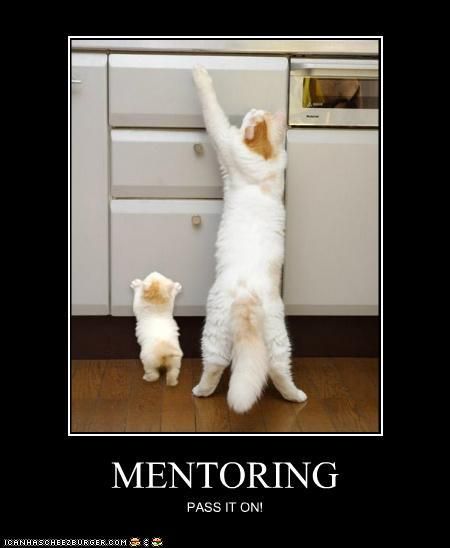 Coordinator Training & Mentoring
Coordinator Blackboard page
Quarterly Coordinator meetings
GMEC coordinator representative
Coordinator Training & Mentoring
Did your GME office train you when you started?
What was the most helpful thing someone trained you on when you started?
What do you wish someone taught you when you started?
Maybe you can start a coordinator group for your state
Tracking
“Numbers”
Vacation/Time Off
Resident stipend/travel allowance
Scholarly Activity
Demographic Information
Tracking Numbers
Our GME office tracks controlled substance, Medicare, and CT-specific numbers
Initially, we had residents complete their own enrollments
We sent detailed instructions with screenshots, but there were still difficulties
Tracking Numbers
Now, the GME office enrolls everyone
Tedious to complete multiple applications for 225 incoming residents every year, but saves time in the long run
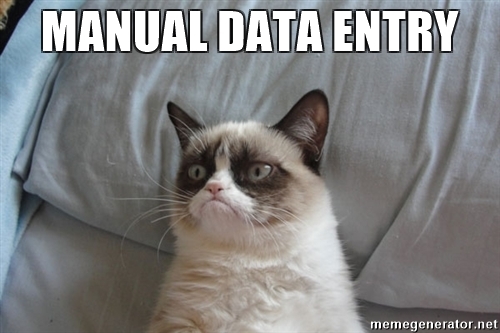 Tracking Numbers
Do you enroll your residents on a program level?  Or GME office level?  Or do they complete their own enrollments?
Tracking Vacation
Done at the program level
Vacation tracking template (this template is available on our website)
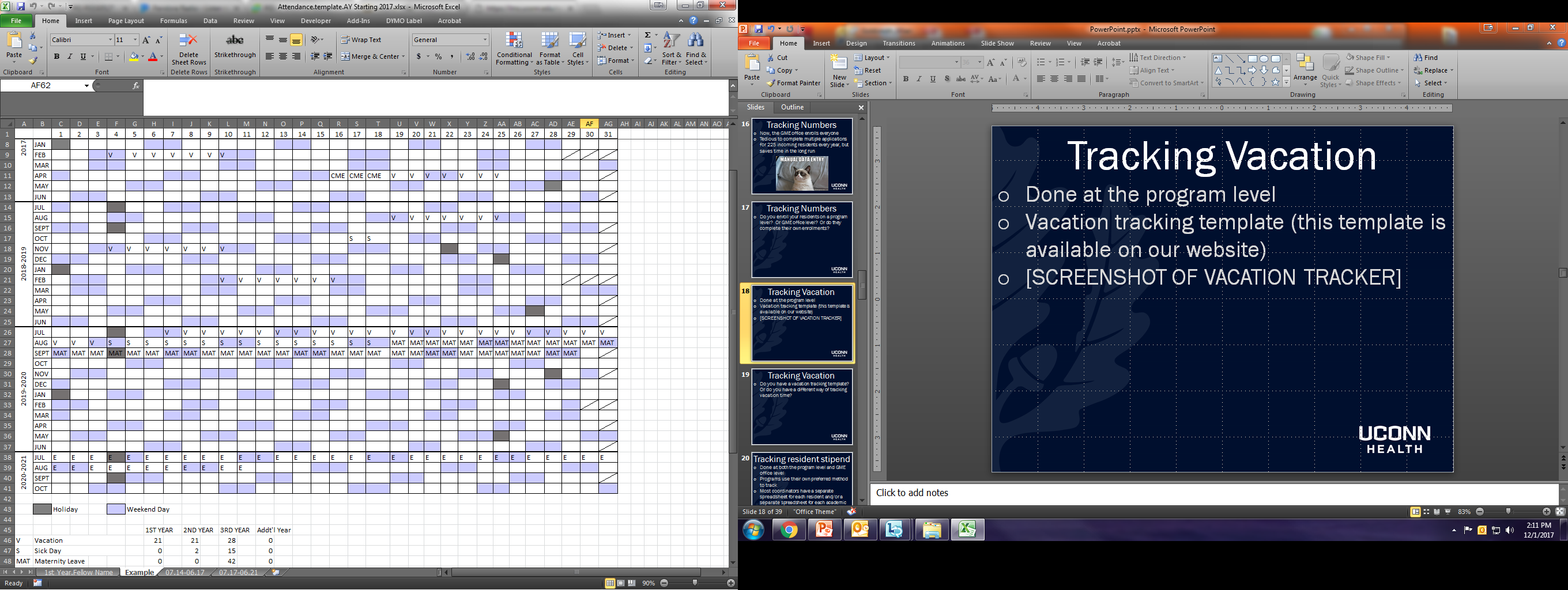 Tracking Vacation
Do you have a vacation tracking template?  For a large program? 
Or do you have a different way of tracking vacation time?
Tracking resident stipend
Done at both the program level and GME office level
Programs use their own preferred method to track
Most coordinators have a separate spreadsheet for each resident and/or a separate spreadsheet for each academic year
Tracking resident stipend
GME office uses one larger spreadsheet to track all book and travel expenses for all programs and residents .  This template is available on our website
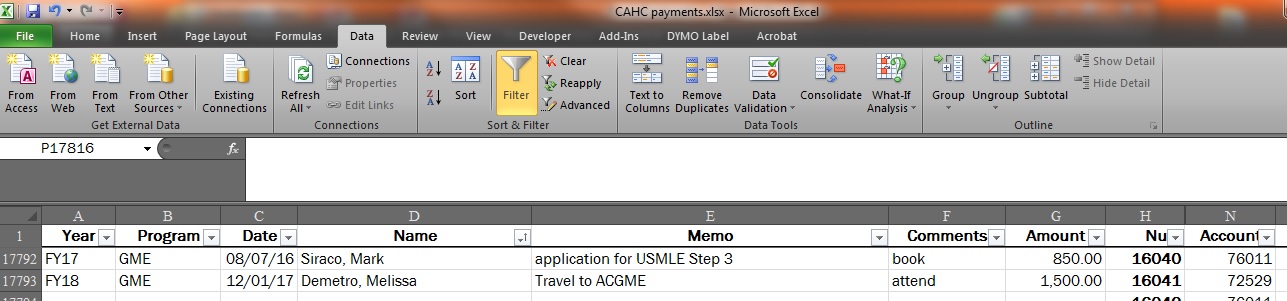 Tracking resident stipend
How do you track resident expenditures?
Does your GME office also track resident expenses?
Tracking Scholarly Activity
Done at both the program level and GME office level
Most programs use the scholarly activity-tracking template provided by the ACGME
Tracking Scholarly Activity
However, our GME office tracks research (resident, fellow, and faculty) for all of our programs
We use a spreadsheet similar to the resident expenditure spreadsheet
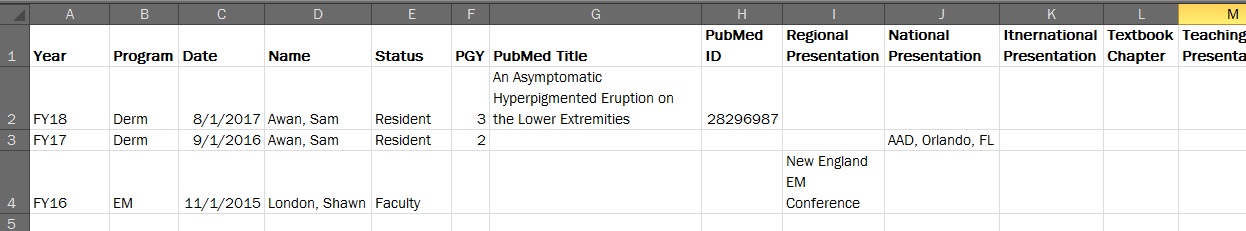 Tracking resident scholarly activity
Do you have a different way of tracking resident scholarly activity?  What about faculty scholarly activity?
Tracking Demographics
Hard to track demographic information for current and previous residents/fellows, based on the sheer magnitude of information
We have had over 7,000 graduates since we began in the 1970s
Tracking Demographics
We initially started tracking data in an Excel spreadsheet
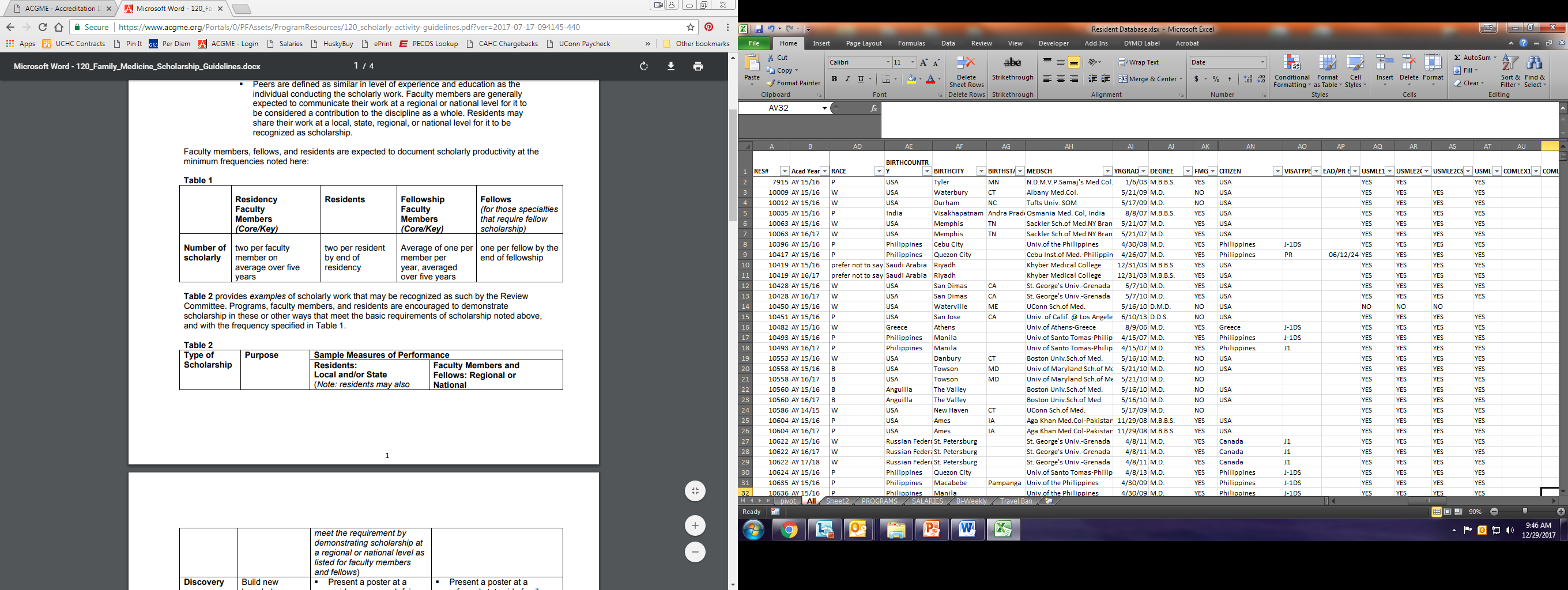 Tracking Demographics
Then we switched to an Access database
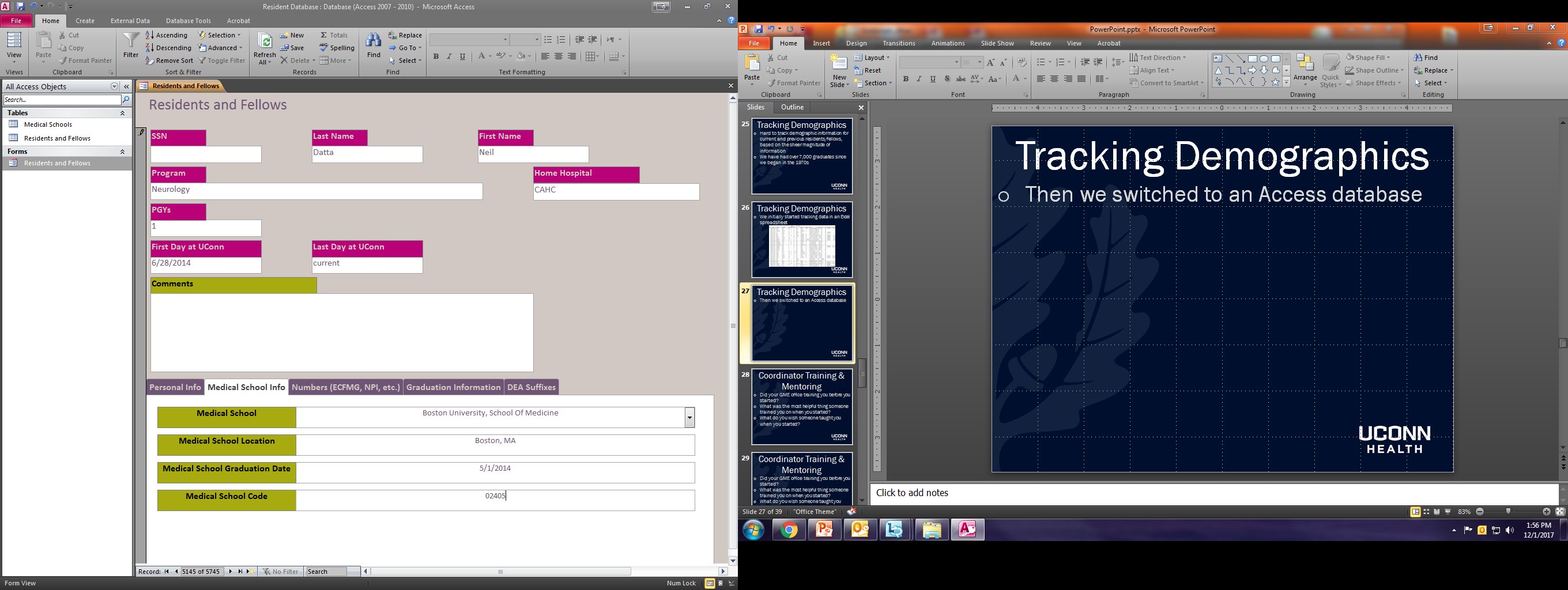 Tracking Demographics
We are still not happy with our method of tracking resident demographics
What does your program use to track this information?
Does your GME office use something different than you do?
Resident Wellness
Addressed at both the program level and the GME office level
First, we will discuss what we have done for resident wellness via the GME office
Welcome Picnic
For incoming residents/fellows, program directors, and program coordinators
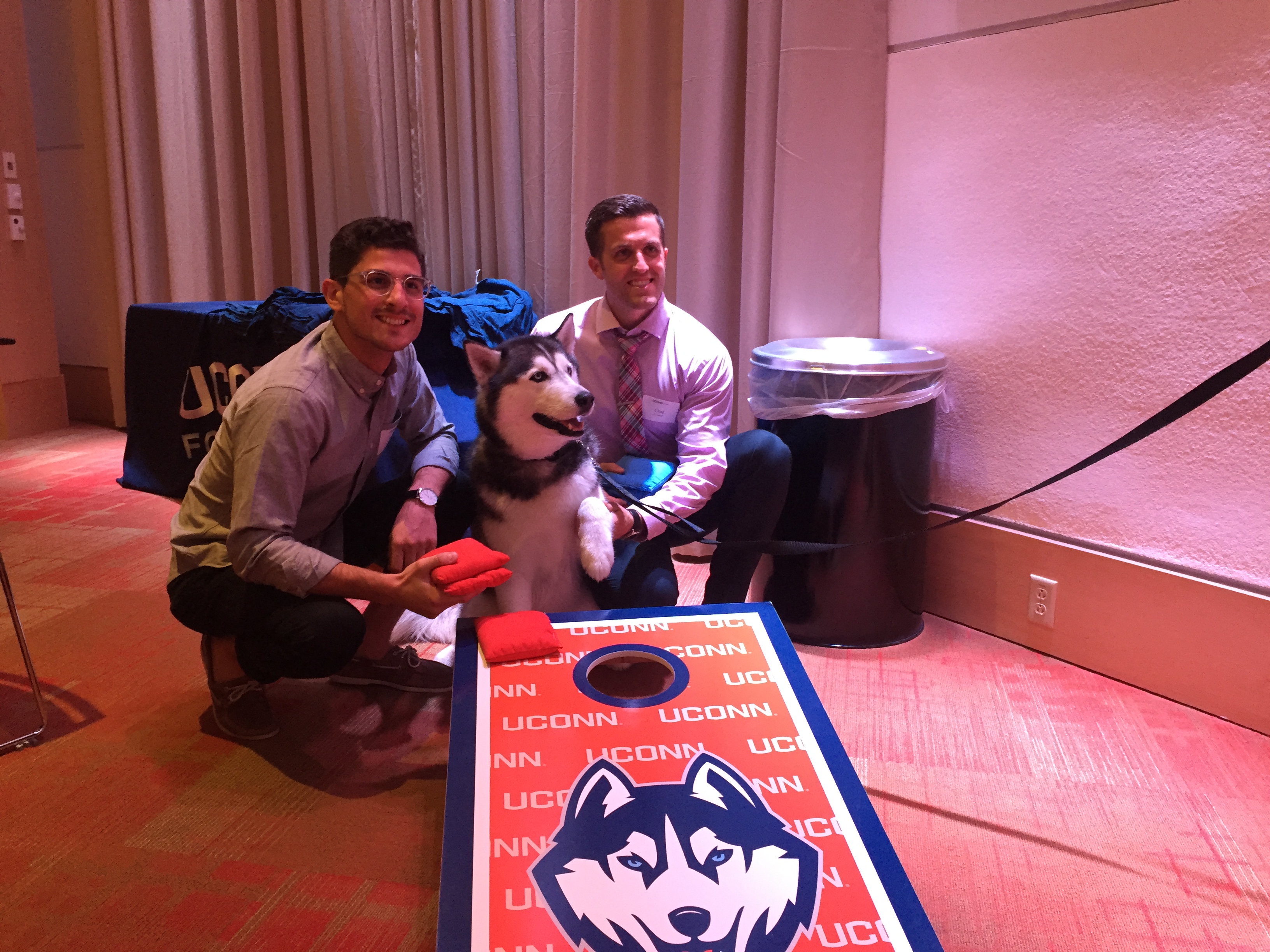 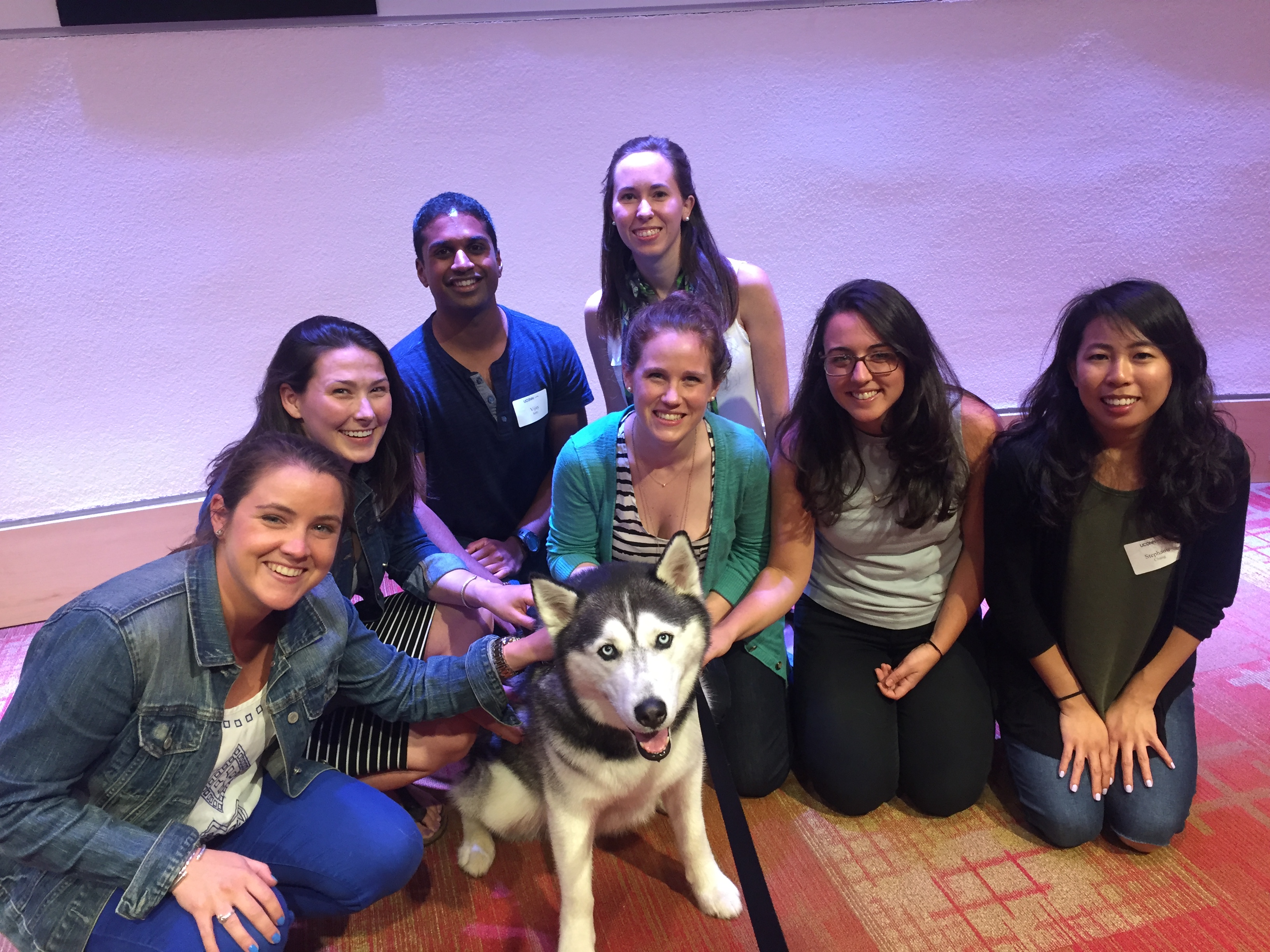 GME Office Facebook
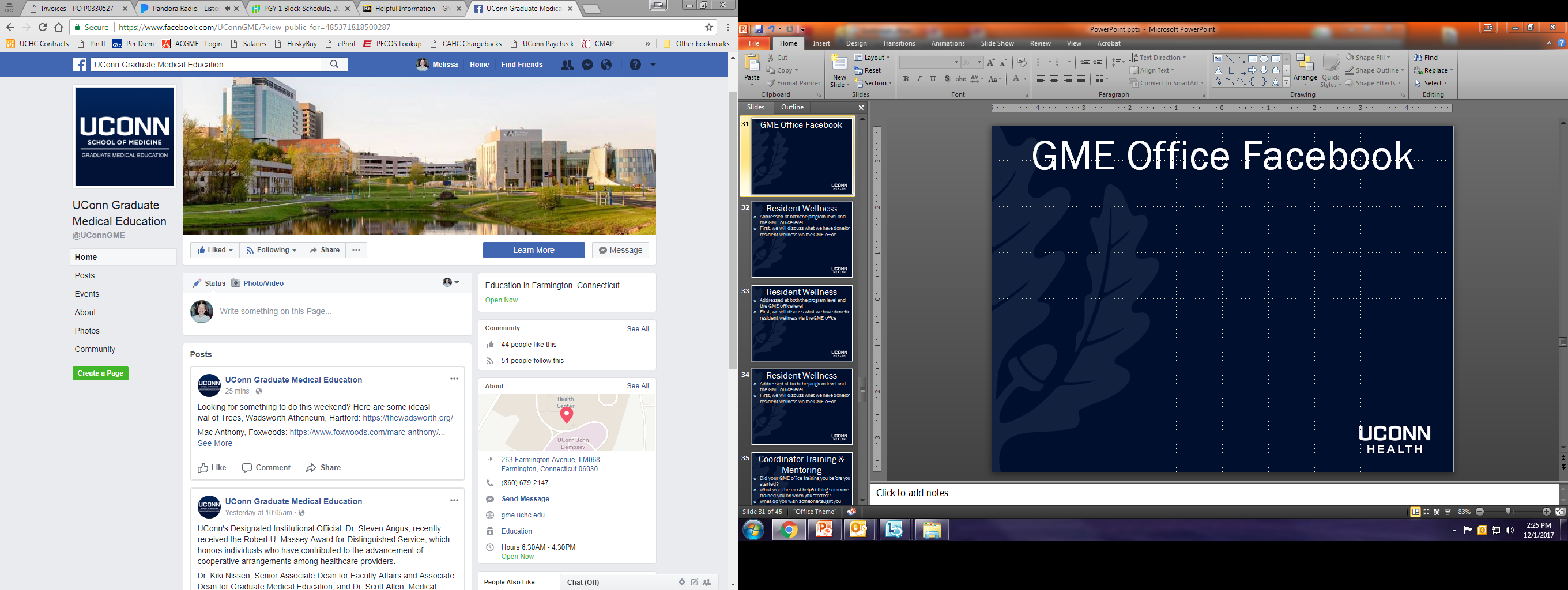 GME Quarterly Newsletter
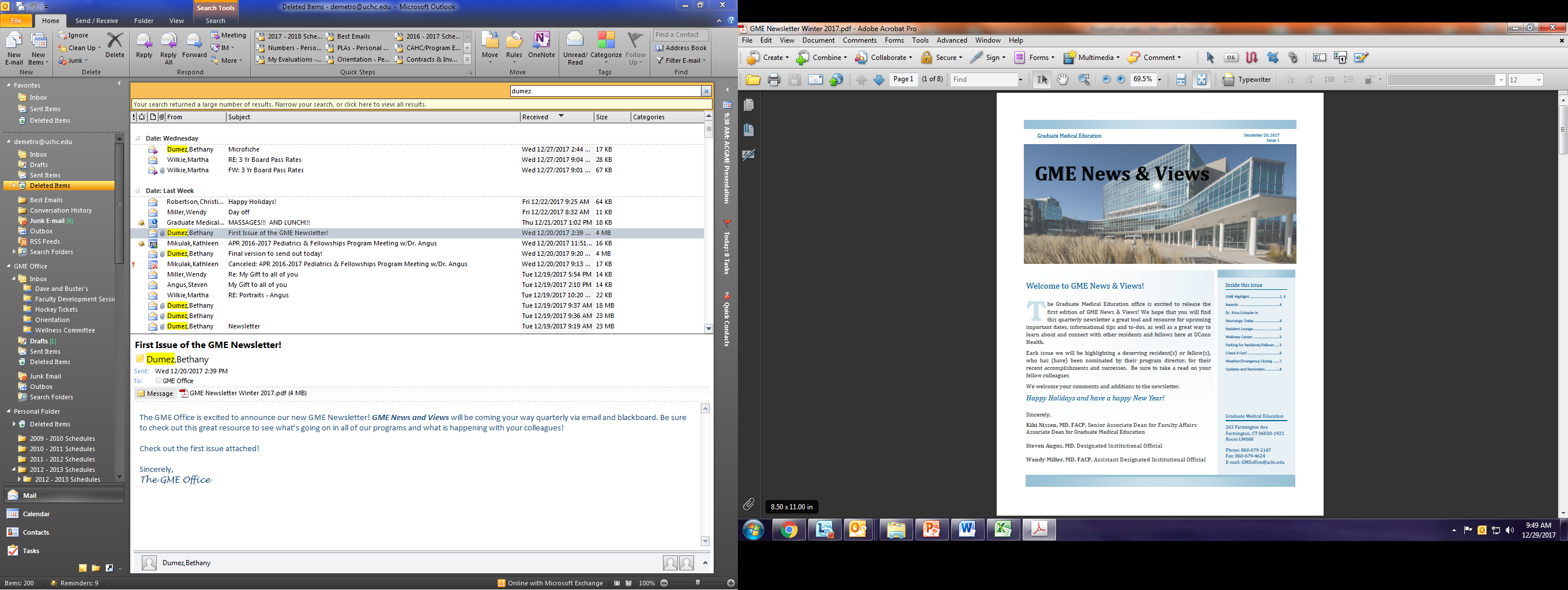 Resident Appreciation Week
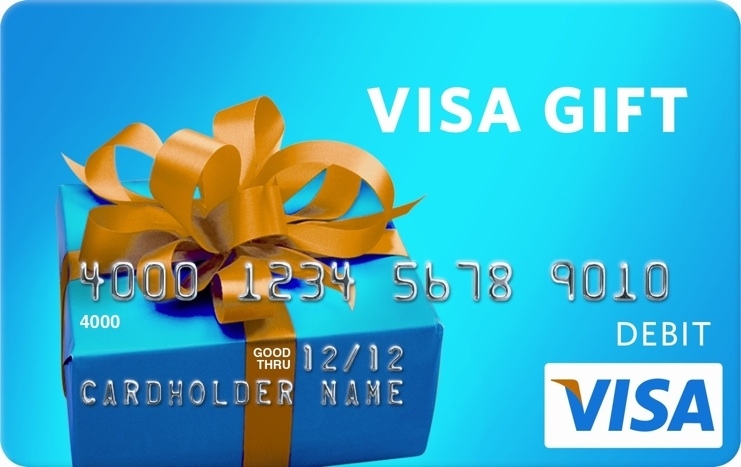 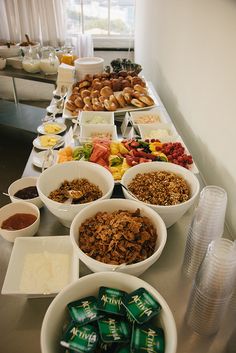 Resident Town Hall
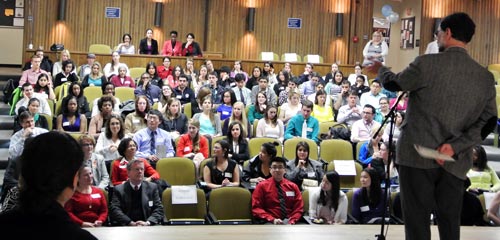 University Sports
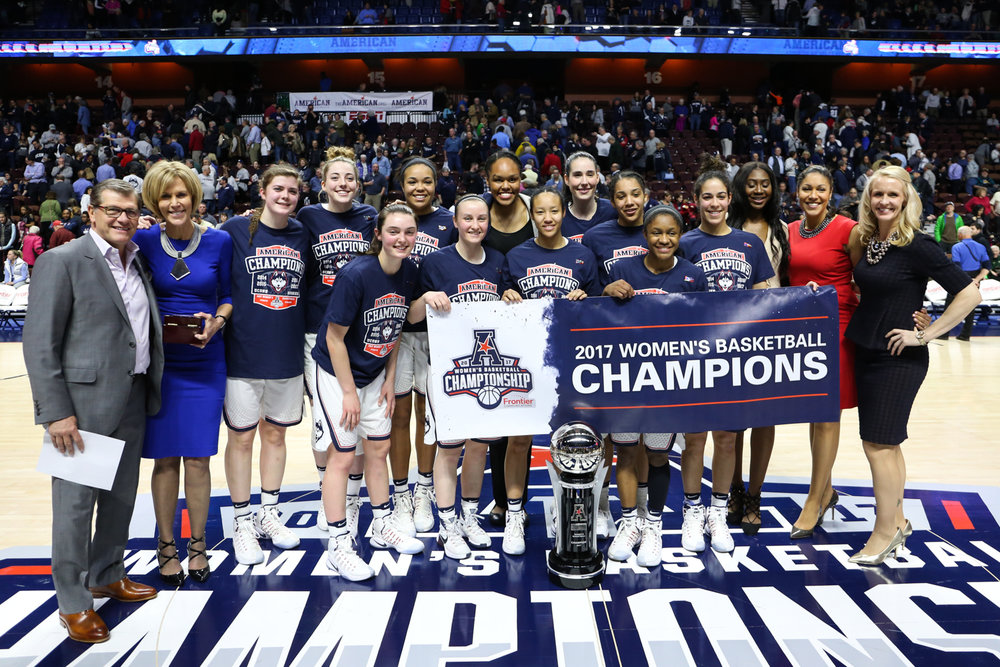 Resident Lounge
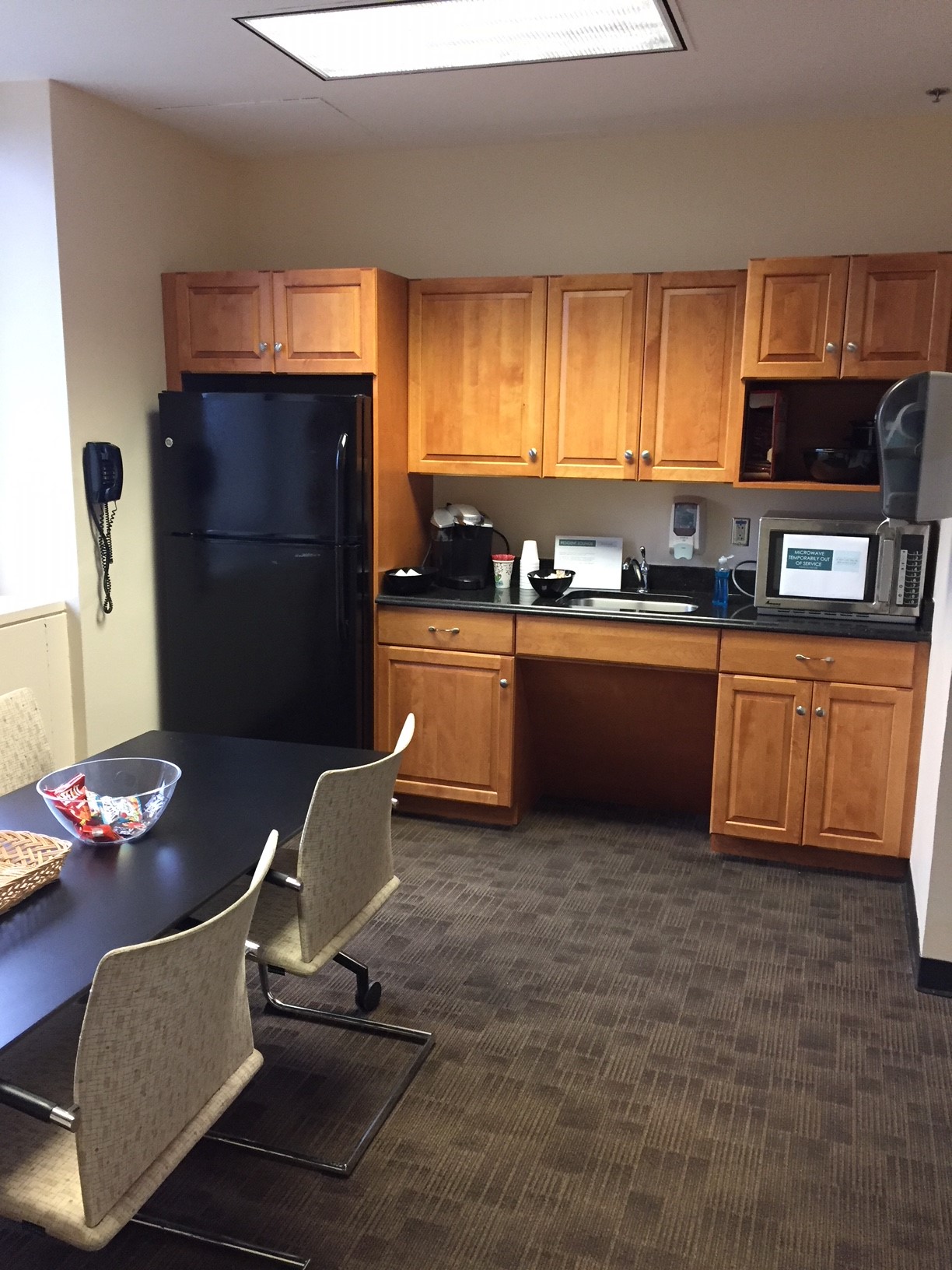 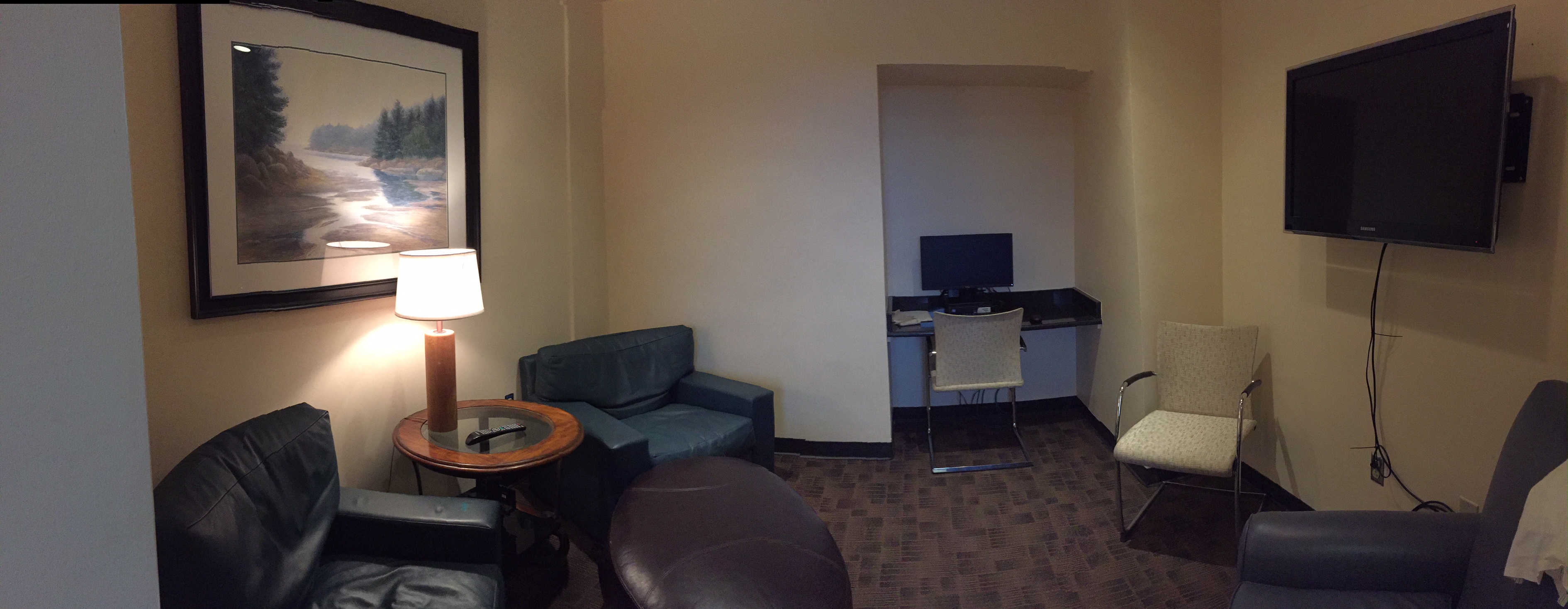 Resident Birthdays
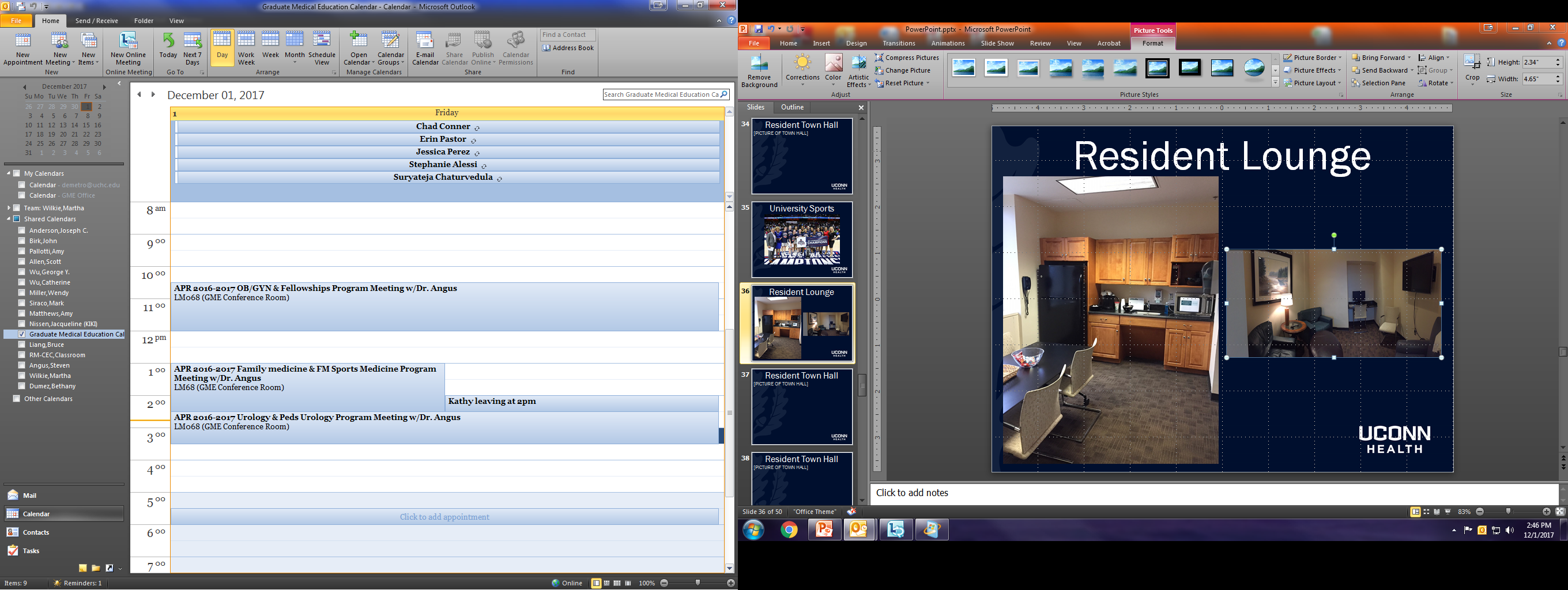 Wellness Center
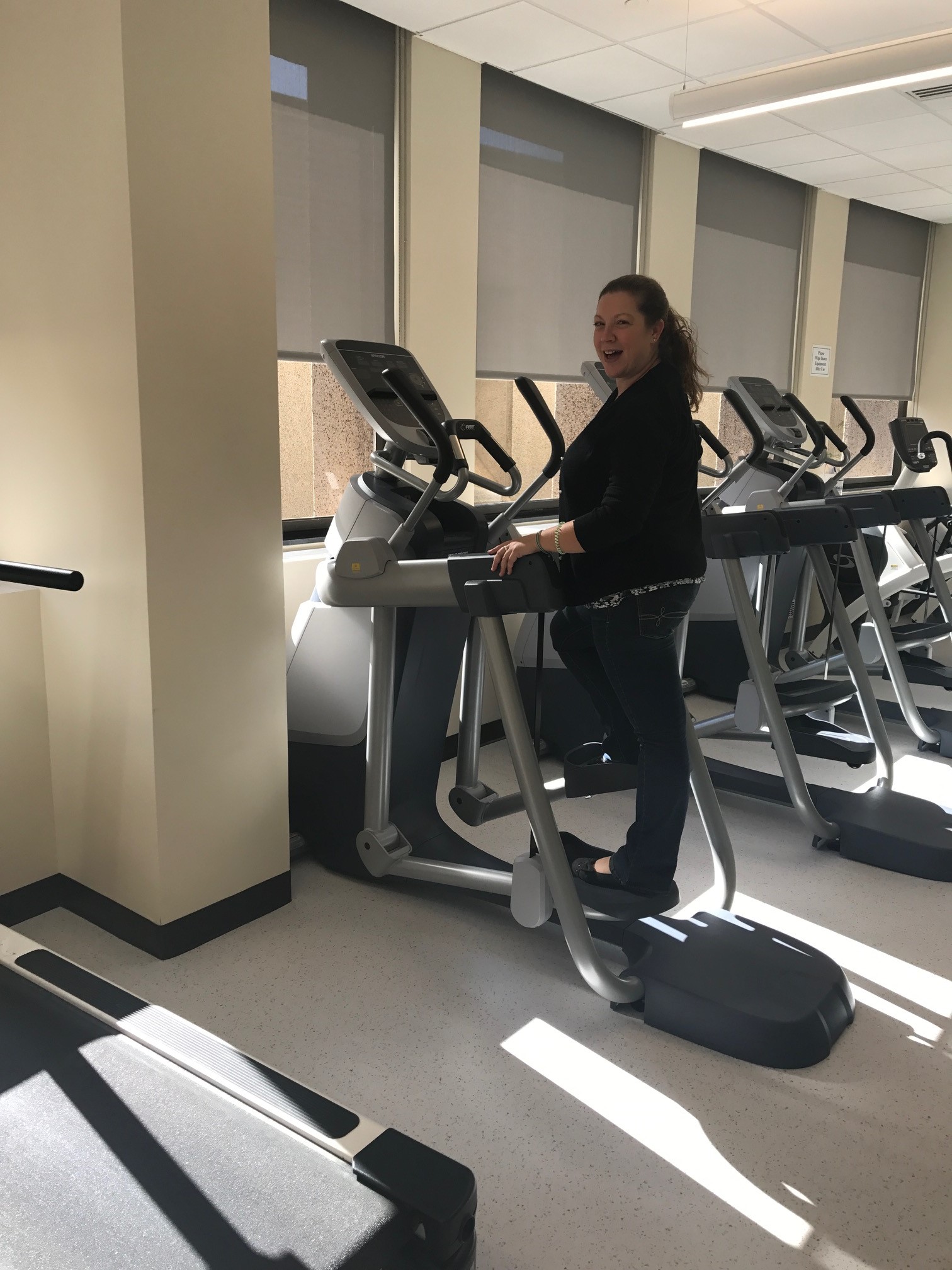 Dave & Buster’s
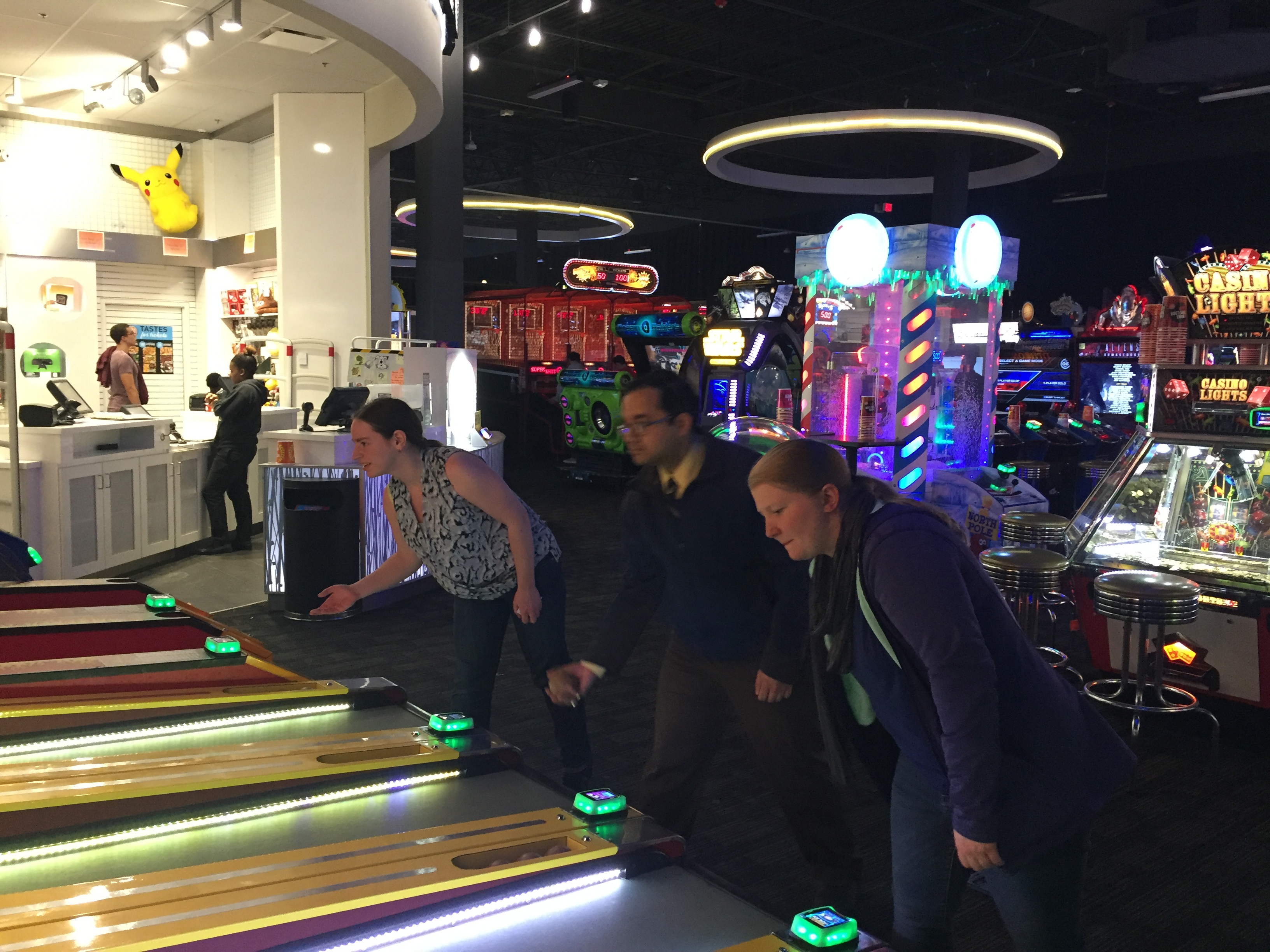 Dinner at Comedy Club
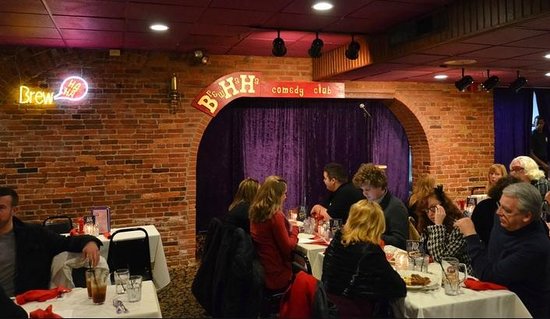 Movie Mondays - FAIL
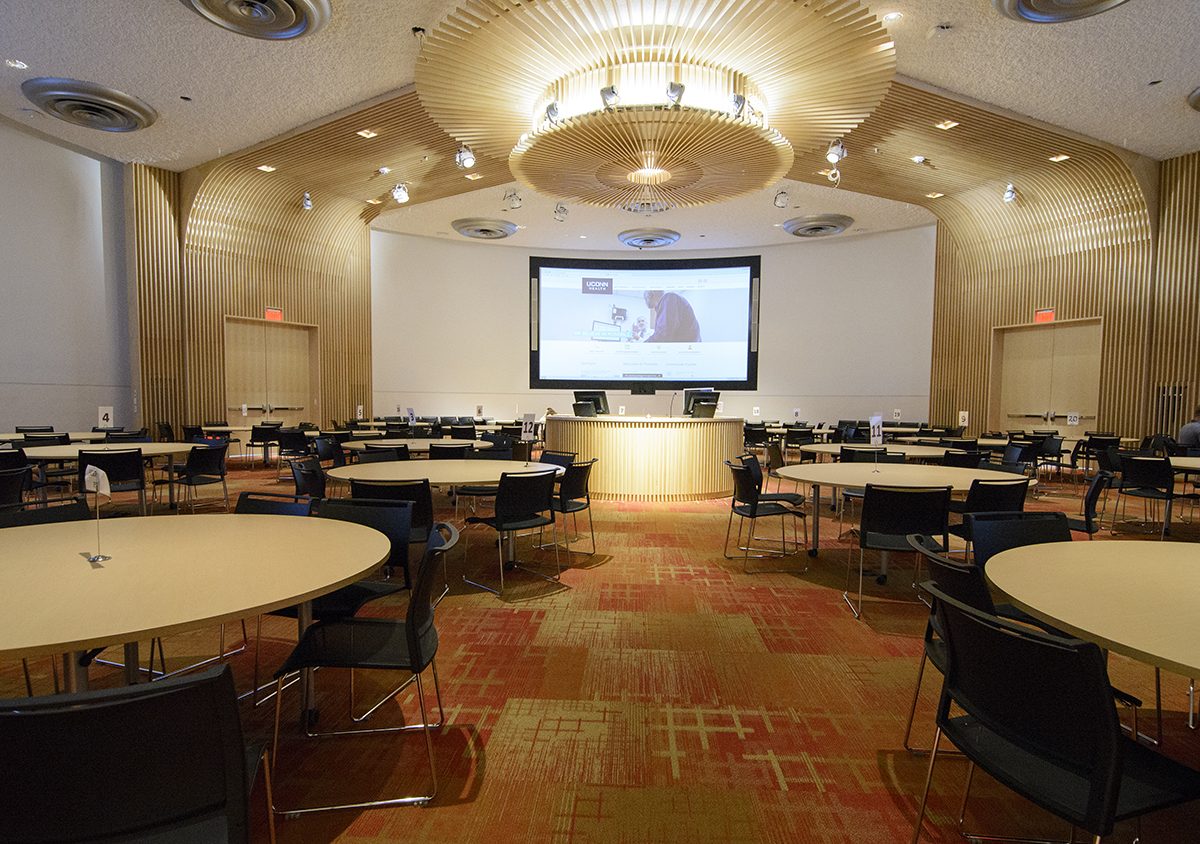 Coffee Cup - FAIL
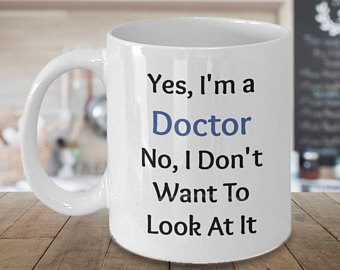 Resident Wellness
Does your institution sponsor wellness activities at the GME office level?
Resident Wellness
Now we will discuss wellness at the program level
Wellness during didactic sessions
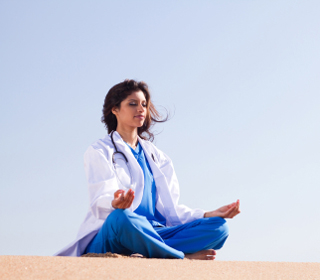 Weekly Luncheons
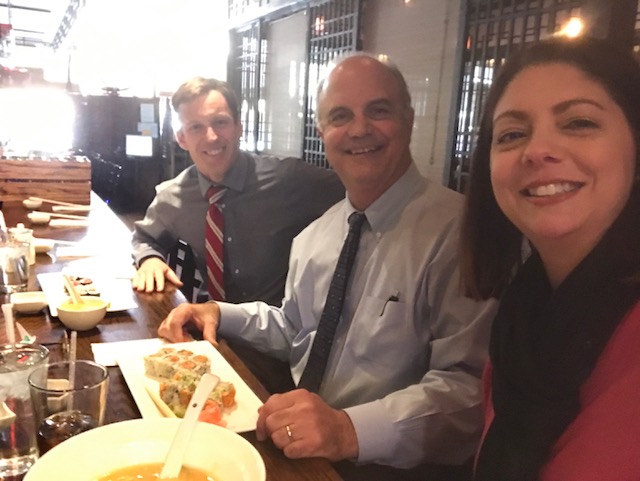 Wellness Chief
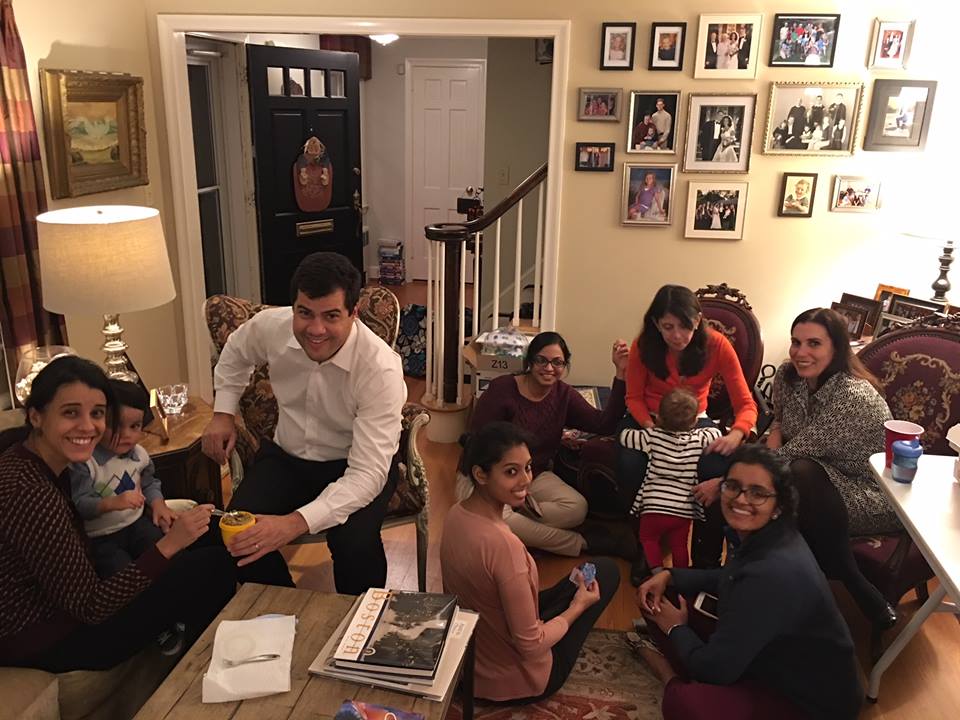 Cocoa!
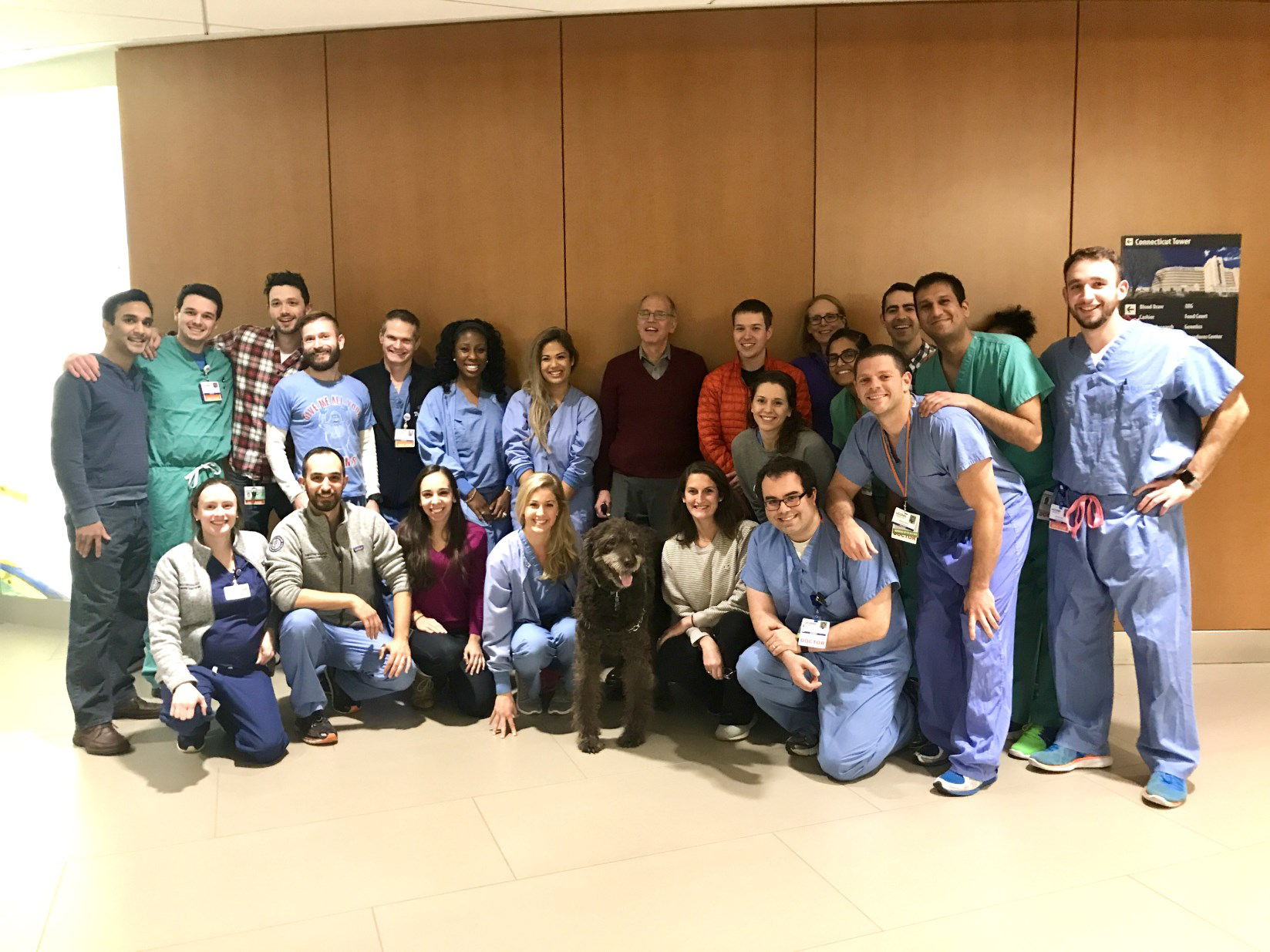 Matching Gear
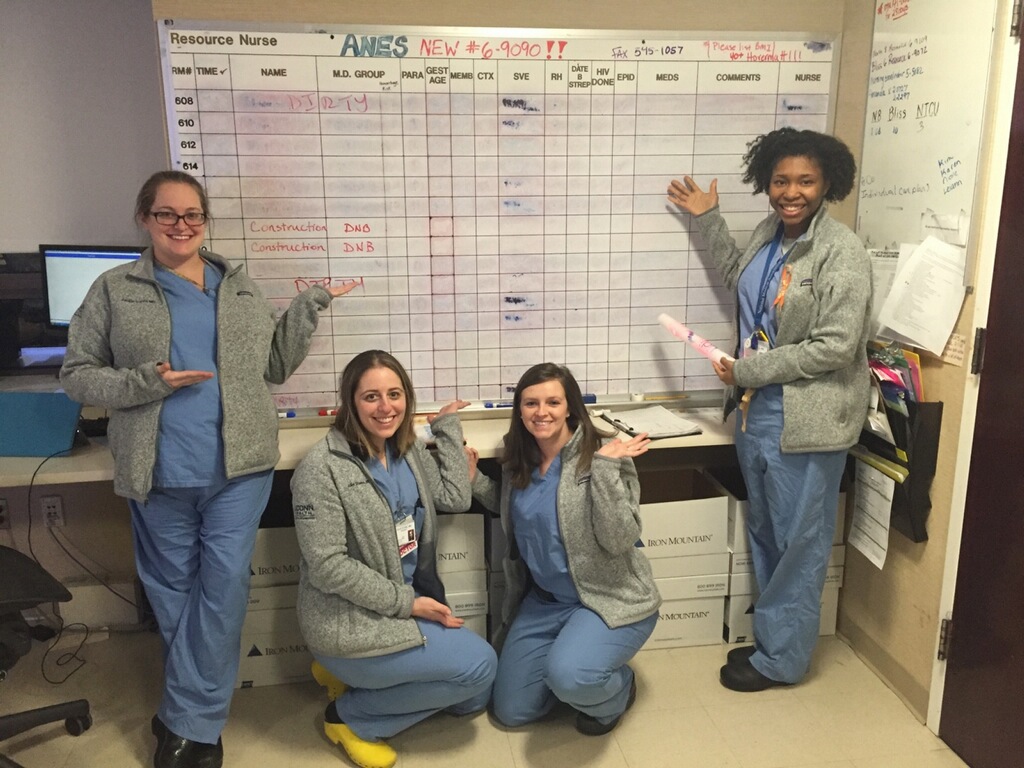 Other Activities
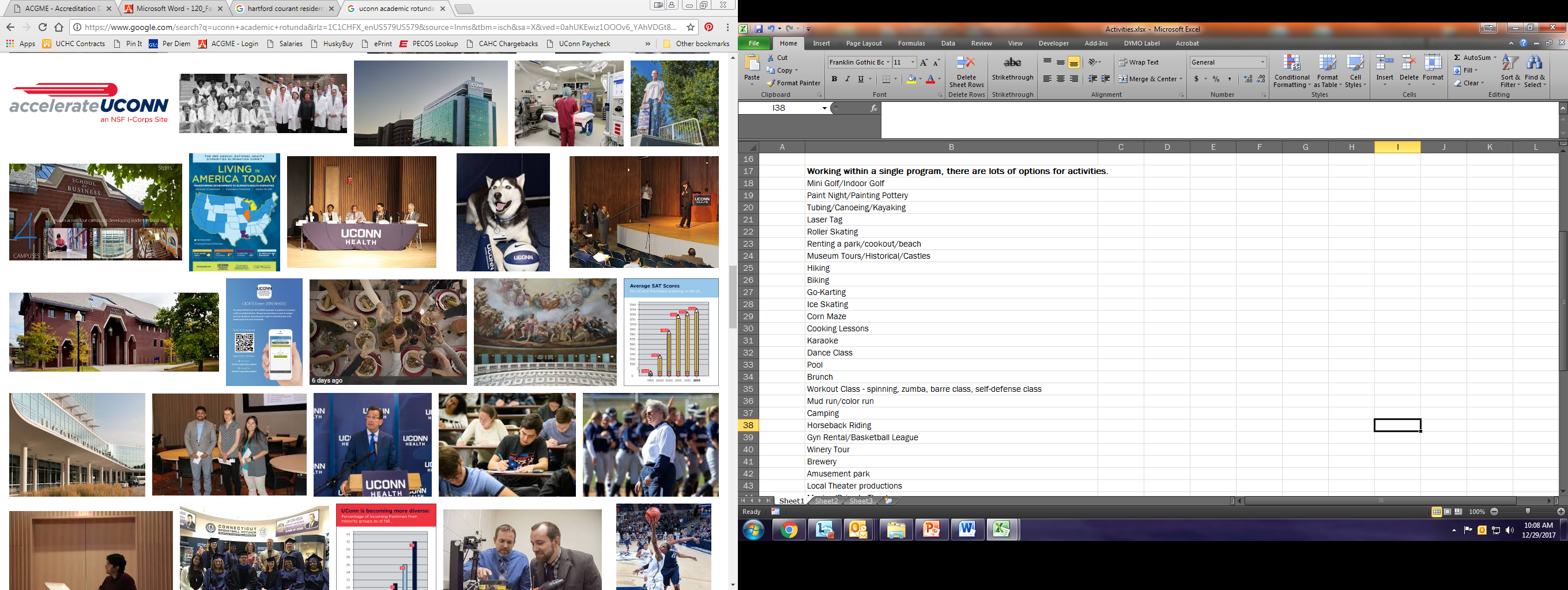 Resident Wellness
What does your program do for wellness activities?
Any barriers you have encountered?  Attendance?  Financial?
Thank you!
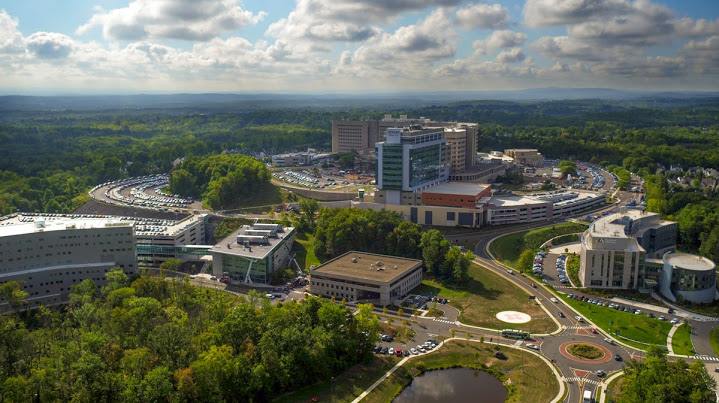